PROGRAM MANAGER’S REPORTFormerly Utilized Sites Remedial Action ProgramSt. Louis Sites
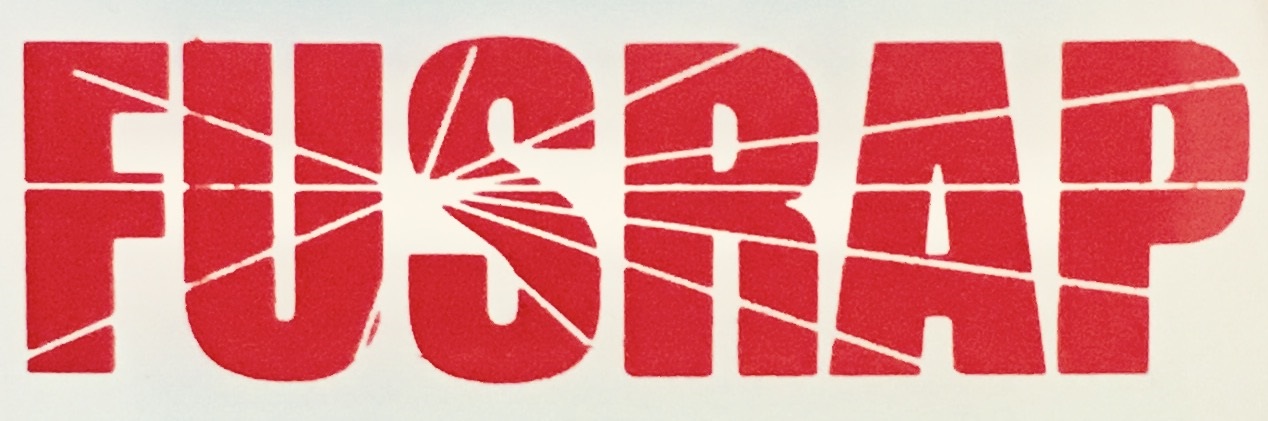 Prepared by Bruce Munholand 
For Open House Information Meeting
February 28, 2019
6
Shipping & Disposal History
(Cubic Yards of Low-level Radiologically Contaminated Soil)
Project Site	     		 FY2018 Actual     FY2019 Planned                 

SLAPS Vicinity Properties	     18,516		18,000
Latty Avenue Properties		 0		     150
St. Louis Downtown Site	     12,872		  7,000
		
   TOTAL (Cubic Yards)		     31,388		25,150
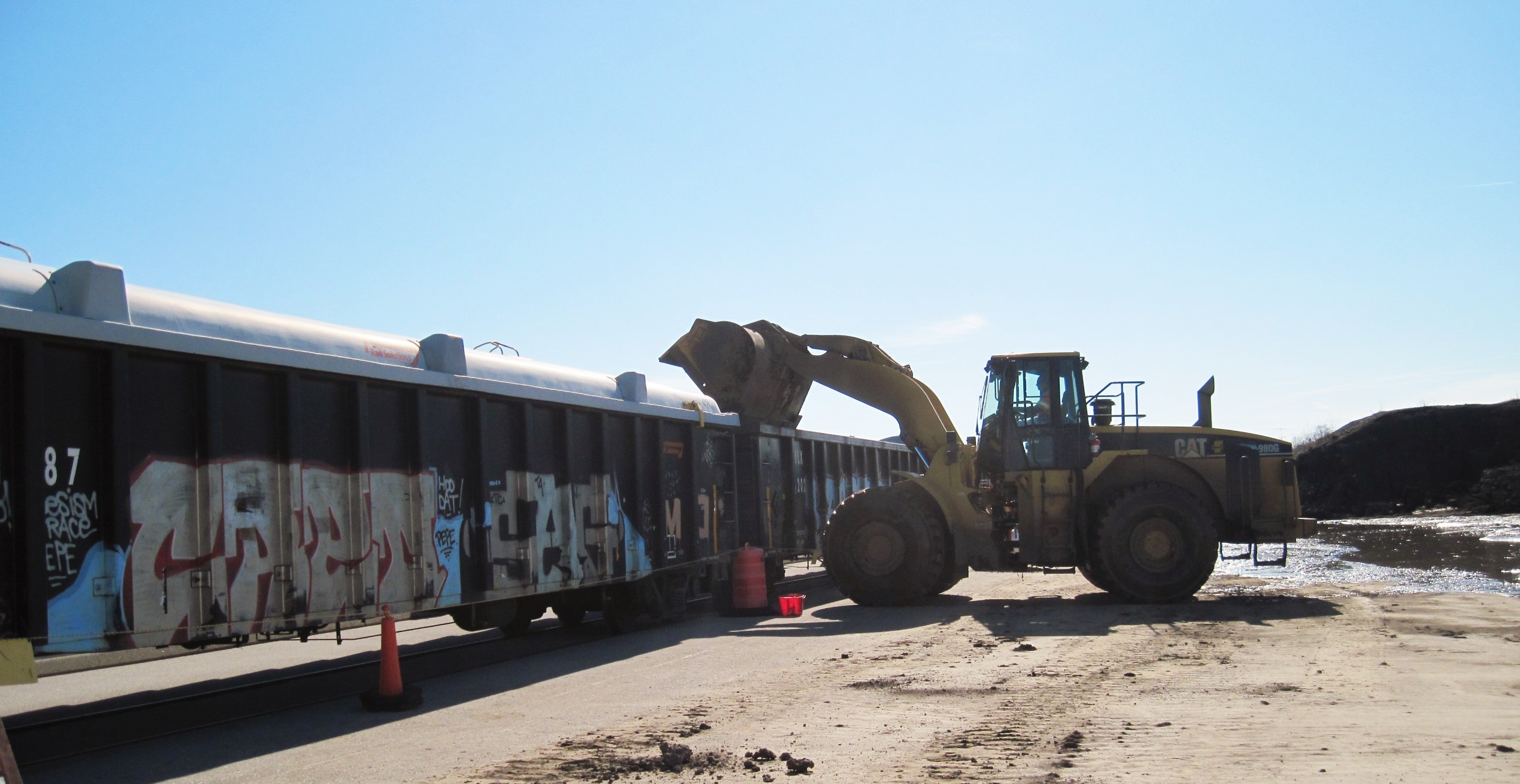 ~ 375 Railroad Cars
Planned in 2018
28,000 CY
[Speaker Notes: Will discuss more a little later, but:
SLAPS and HISS are source locations:  already complete so shows 0  CY
Latty Properties deferred while we focus on CWC properties;    Includes the HISS source site which is already cleaned up

IAAAP will actually process close to 13,000 CY to get 1,300 CY shipping]
Downtown Site Remediation
3
(2018)
Former Building 17 Area Remediation
The downtown site contains many businesses and structures within a tight area, some of which were constructed over historical areas of contaminated soil.  

There is extensive use of sheet-pile walls for below-grade work, a myriad of utility concerns, and work inside operational facilities requiring continual property owner coordination.
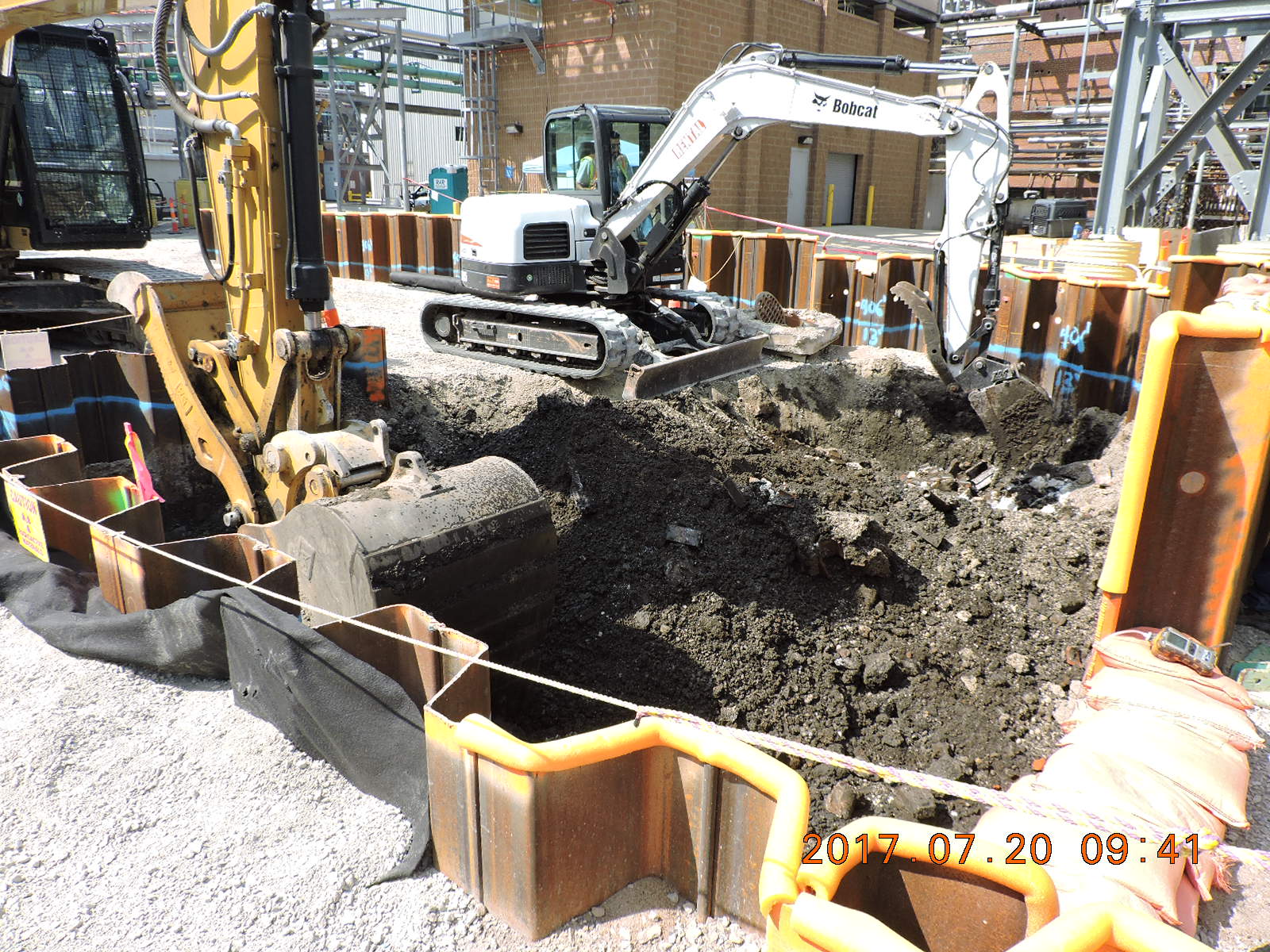 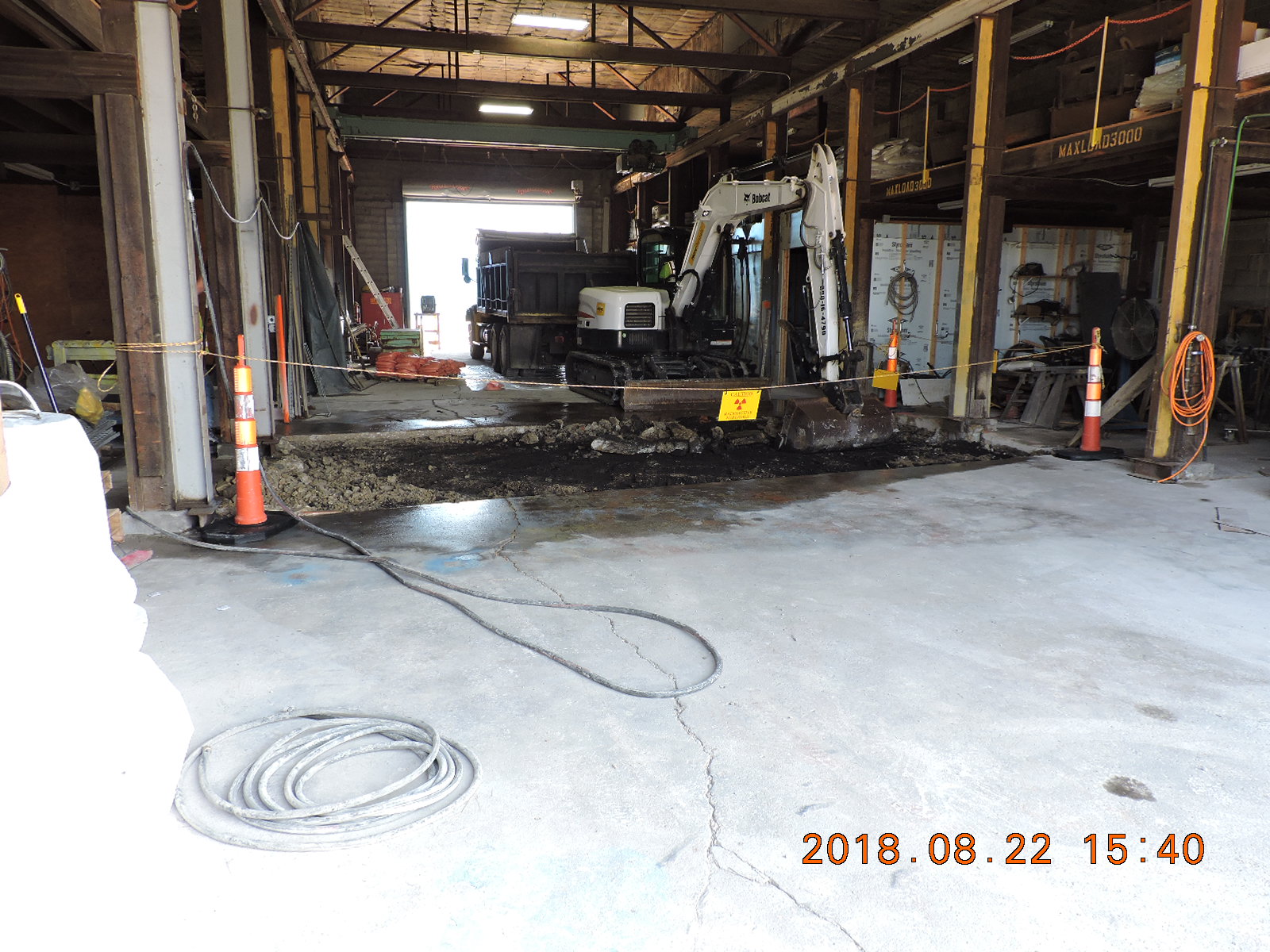 Property DT-6 Remediation
Destrehan Street Remediation
[Speaker Notes: St. Cin:   weather permitting parking lot will be repaved tomorrow

Duchesne Park has a north and south site; north site is complete and property will soon be returned for Beneficial Use.

COCs being found at depths up to 4-8 ft.

Current estimate is 50% - 60% complete.

Next sites:  
	1. desire to do Palm Drive Props next; dependent on timing of when utility work is done; 
	2. Archdiocese next if follow-on bounding work is completed timely
	3. Third option is to move to Ballfields

Desire to open multiple sites:   funding and sampling dependent]
4
North County Continued Progress at Residential and Industrial Properties
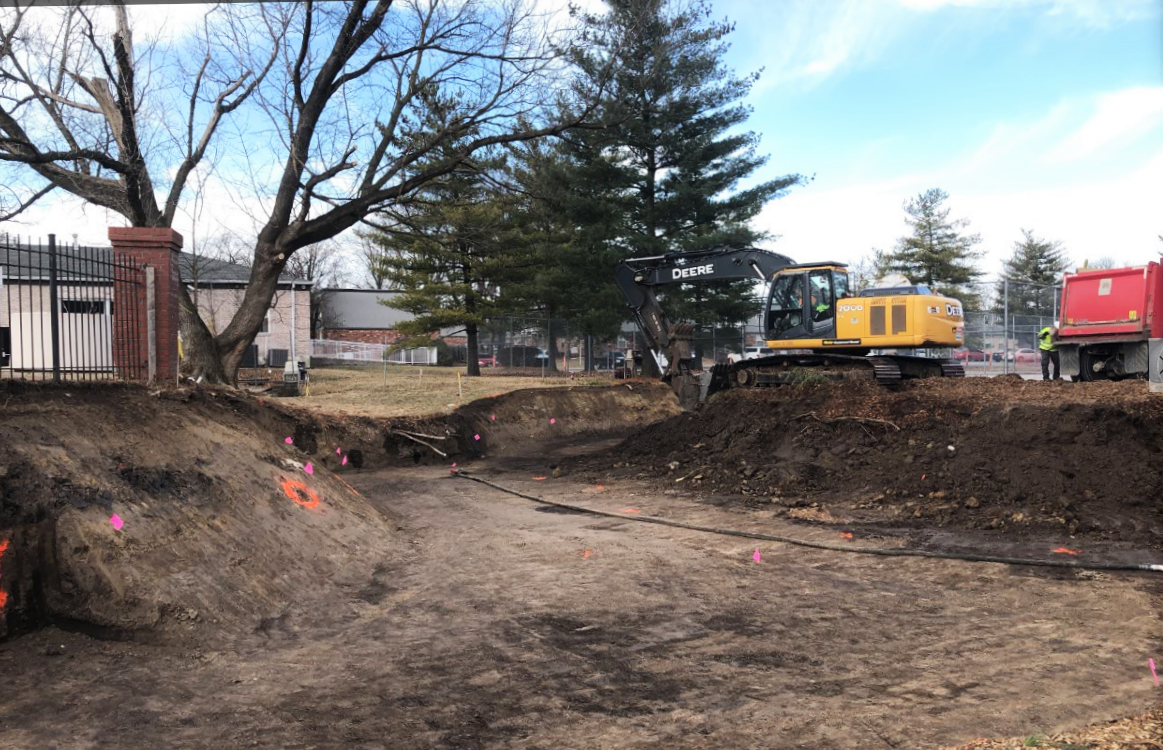 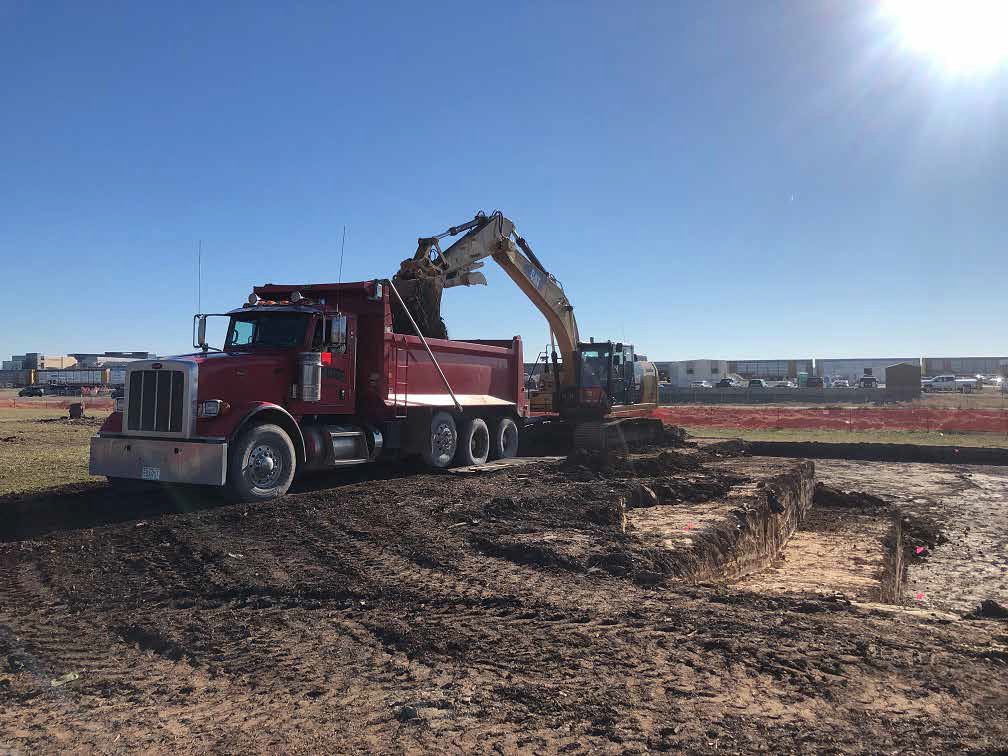 Excavation and verification sampling at residential properties
Excavation and loading sampling at “former Ballfields”
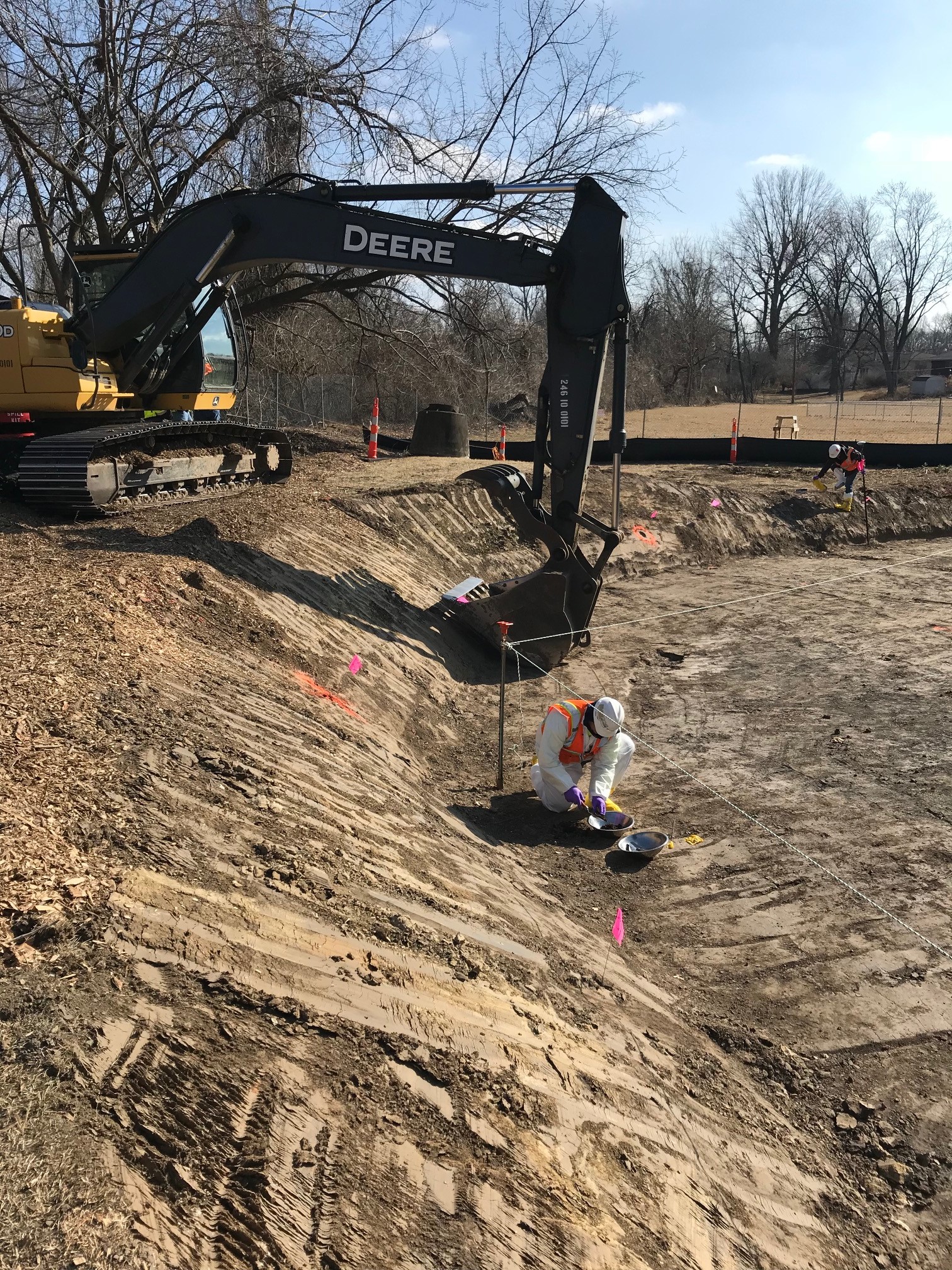 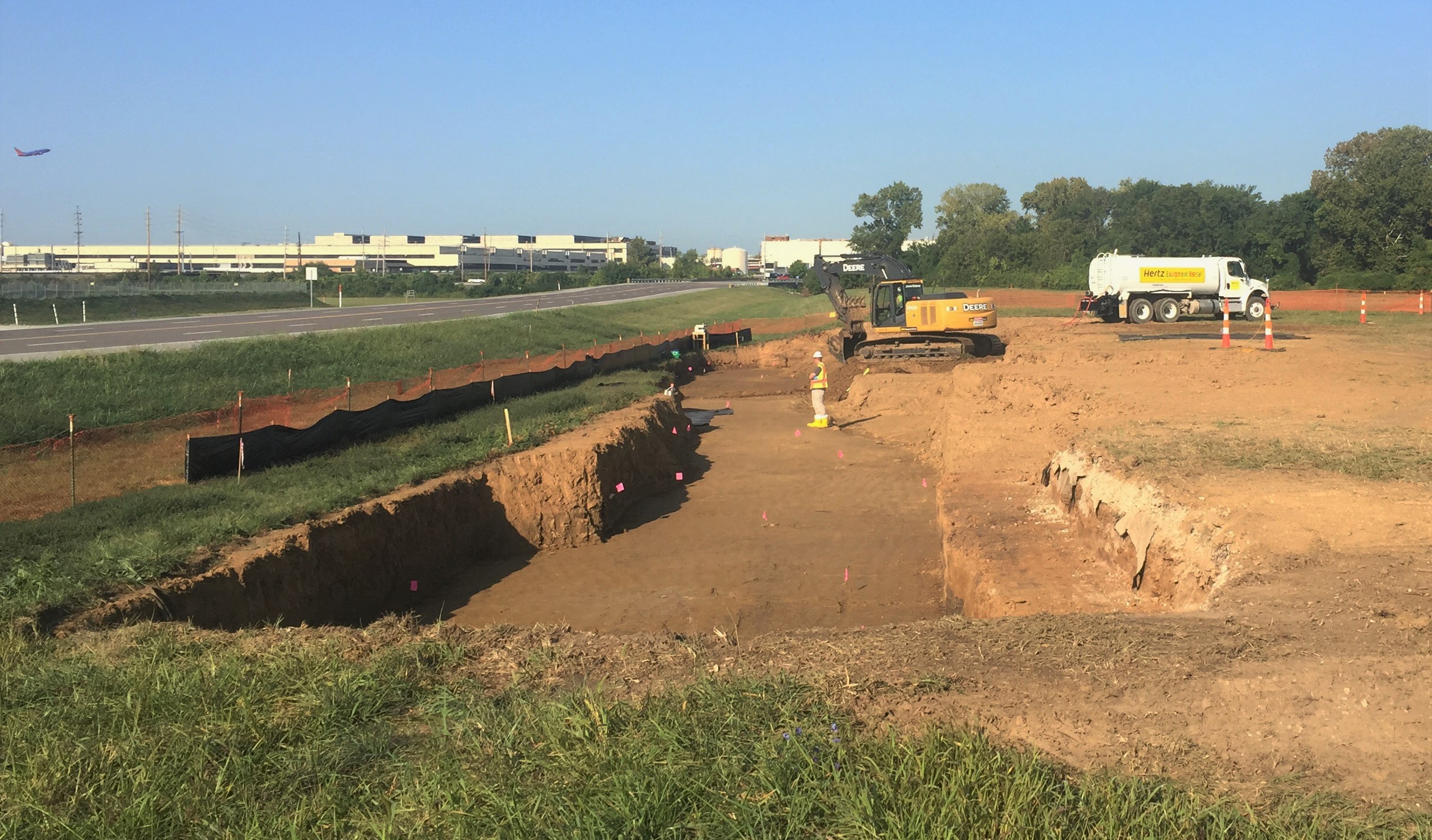 [Speaker Notes: St. Cin:   weather permitting parking lot will be repaved tomorrow

Duchesne Park has a north and south site; north site is complete and property will soon be returned for Beneficial Use.

COCs being found at depths up to 4-8 ft.

Current estimate is 50% - 60% complete.

Next sites:  
	1. desire to do Palm Drive Props next; dependent on timing of when utility work is done; 
	2. Archdiocese next if follow-on bounding work is completed timely
	3. Third option is to move to Ballfields

Desire to open multiple sites:   funding and sampling dependent]
A Ballpark Number!
6
Since 1997, St. Louis District, USACE, FUSRAP has disposed more than 1.3 million cubic yards of contaminated soil.

That’s enough to fill Busch Stadium nearly 1 ½ times from grass to rooftop!!!
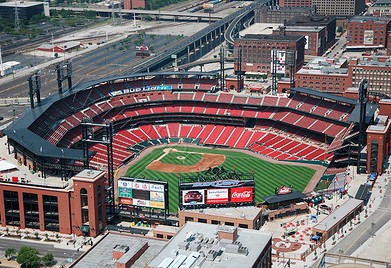 [Speaker Notes: Will discuss more a little later, but:
SLAPS and HISS are source locations:  already complete so shows 0  CY
Latty Properties deferred while we focus on CWC properties;    Includes the HISS source site which is already cleaned up

IAAAP will actually process close to 13,000 CY to get 1,300 CY shipping]
Properties Released for Beneficial Use
6
(2018 & 2019)
North St. Louis County Sites:

Properties released in 2018:   60
Properties released to date:  182
Properties planned for 2019:   40
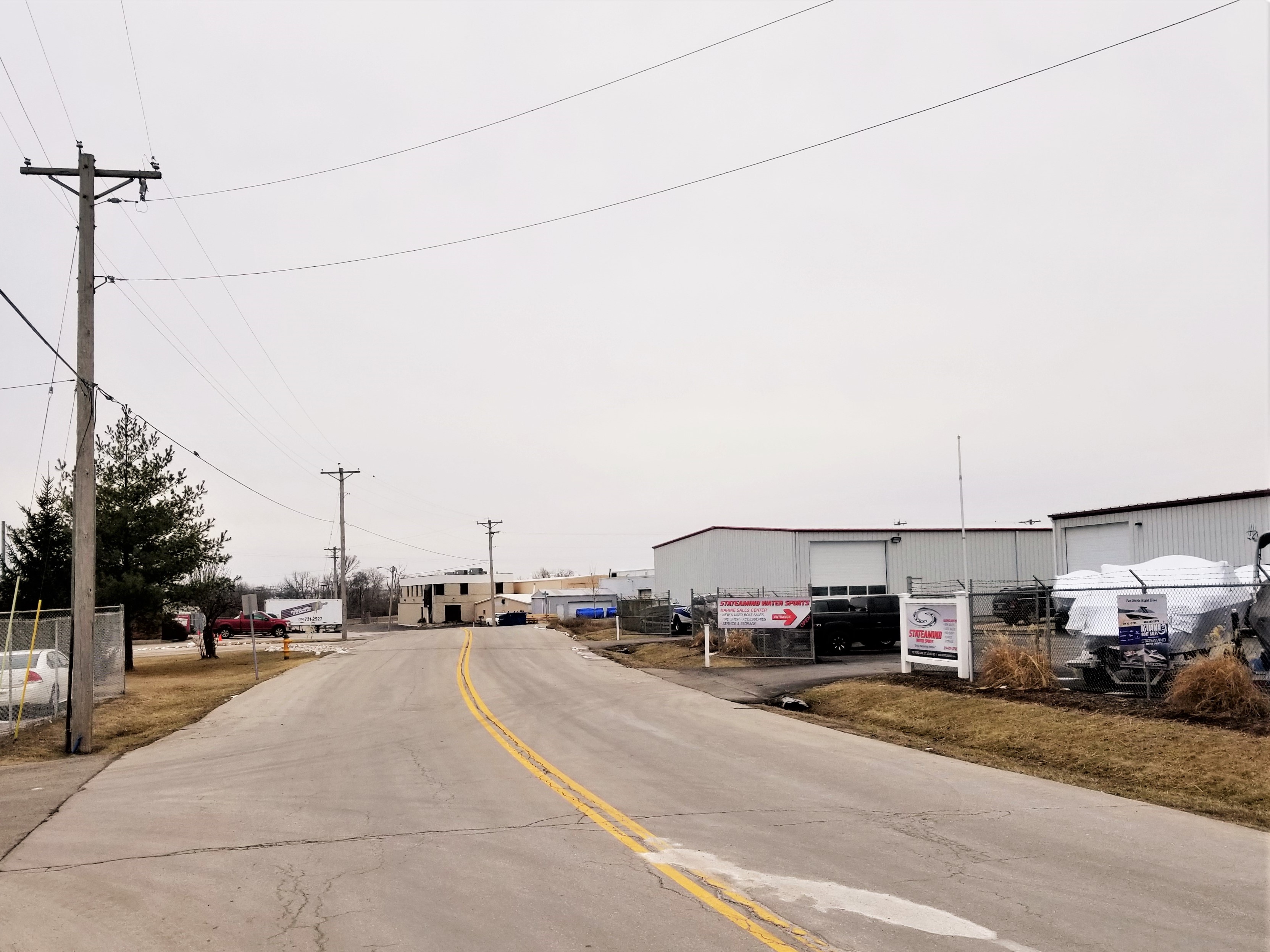 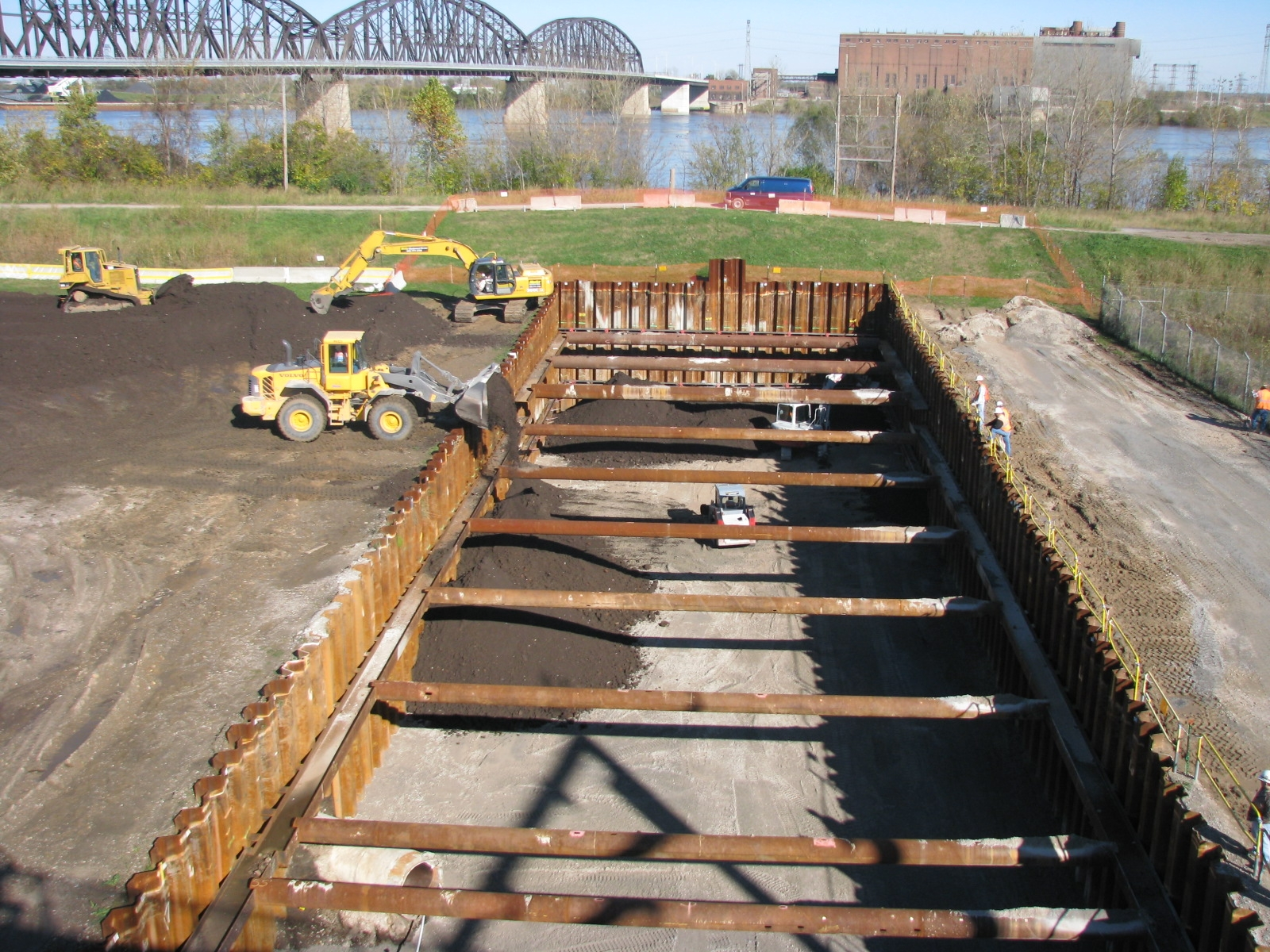 St. Louis Downtown Site:

Properties released in 2018:   3 
Properties released to date:  47
Properties planned for 2019:   3
[Speaker Notes: St. Cin:   weather permitting parking lot will be repaved tomorrow

Duchesne Park has a north and south site; north site is complete and property will soon be returned for Beneficial Use.

COCs being found at depths up to 4-8 ft.

Current estimate is 50% - 60% complete.

Next sites:  
	1. desire to do Palm Drive Props next; dependent on timing of when utility work is done; 
	2. Archdiocese next if follow-on bounding work is completed timely
	3. Third option is to move to Ballfields

Desire to open multiple sites:   funding and sampling dependent]
Sampling Coldwater Creek
7
In addition to a dense grid, sampling locations are 
based on current & historical knowledge, such as

Physical movement of soil (hauling, grading)
Low-lying areas where pooling could occur
Depositional areas in creek (bends, near objects)
Mouths of tributaries
Realigned channels


USACE takes samples at depths that 
are appropriate for that location.

Example: Samples at locations for
historic tributaries (now filled)
will extend to the depth of the 
former channel.
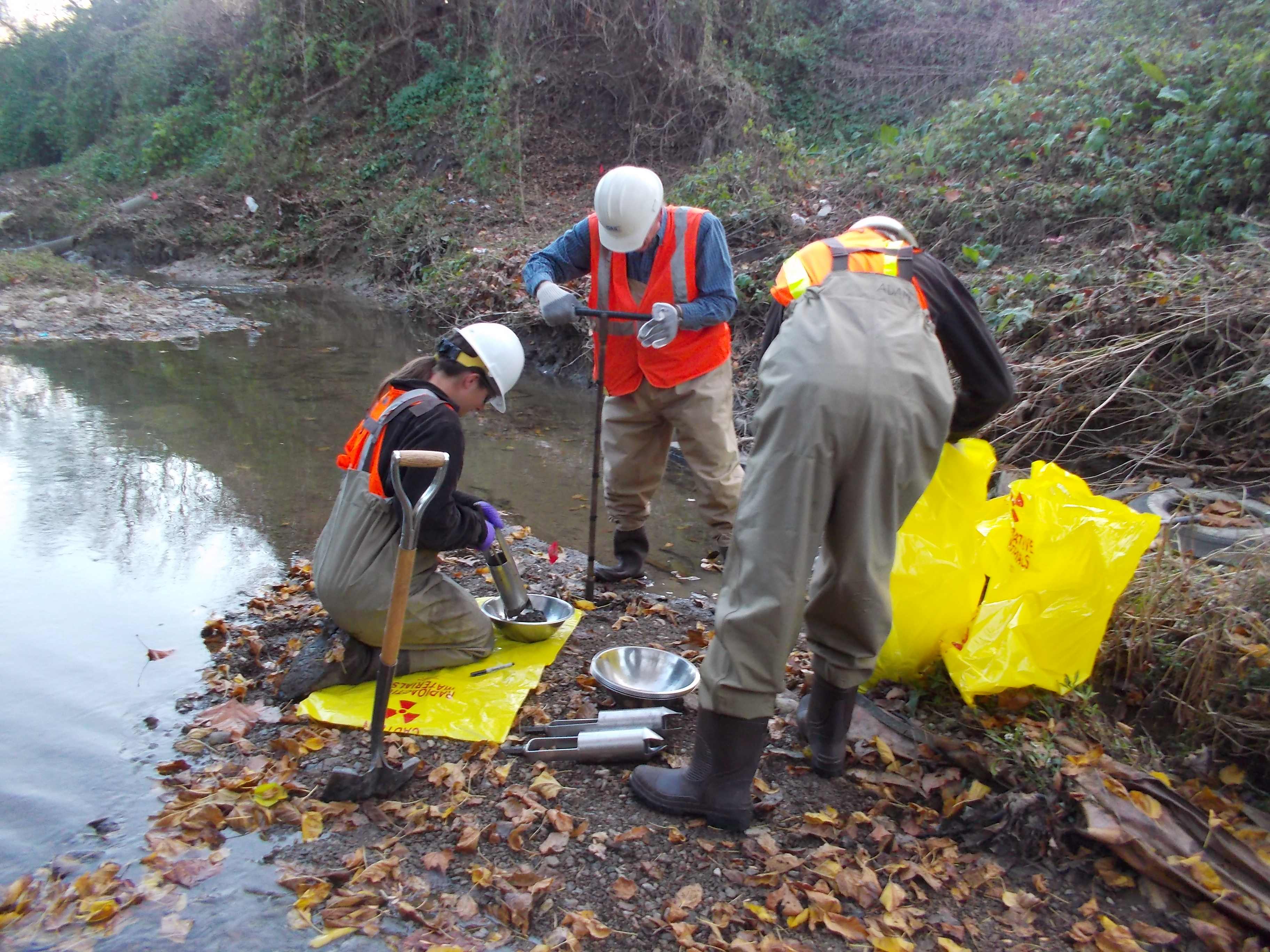 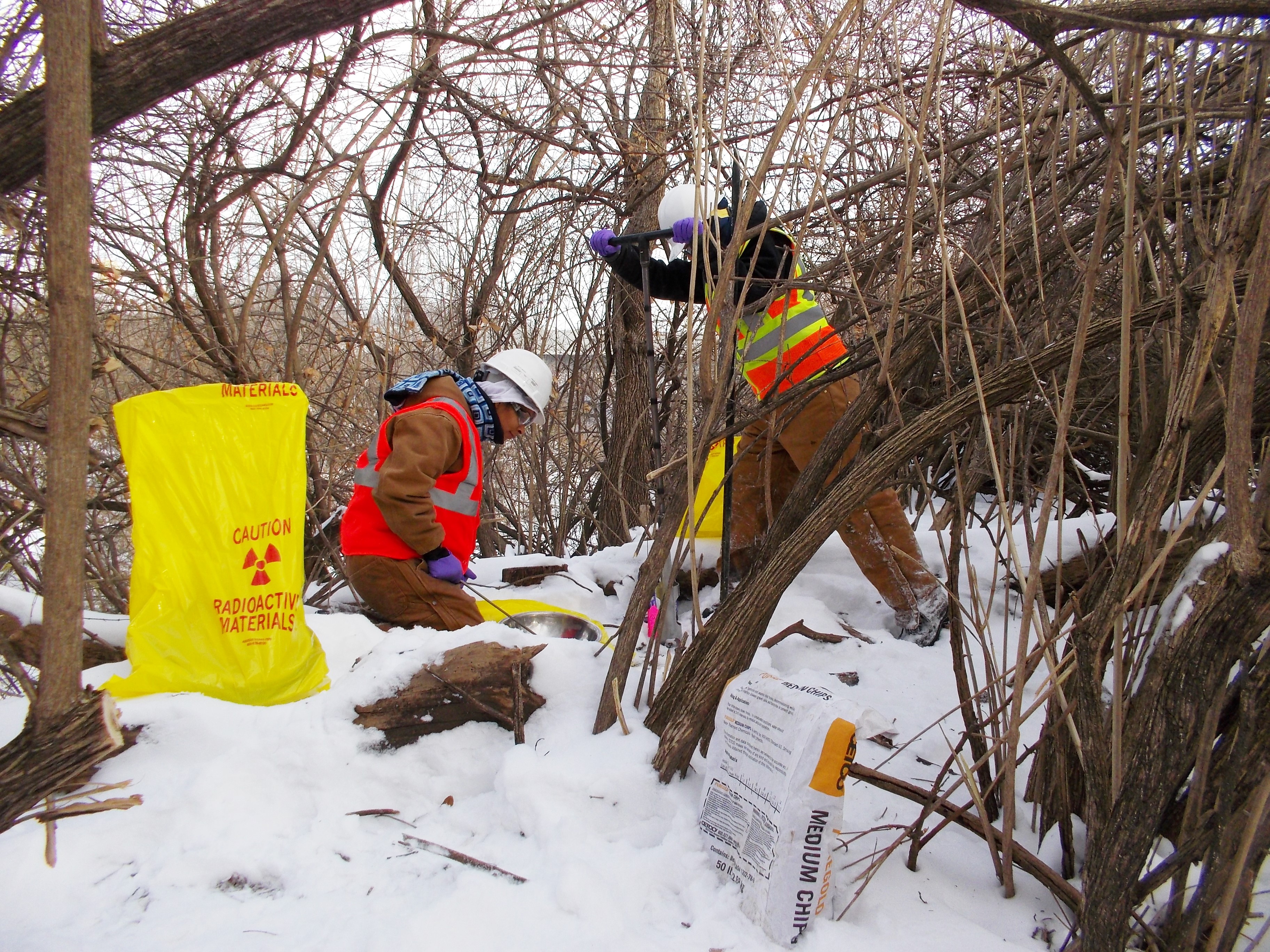 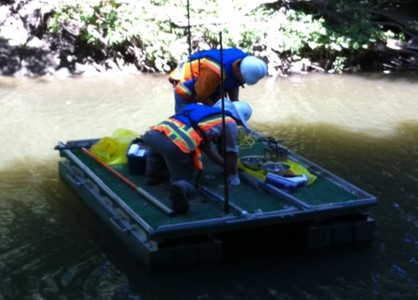 [Speaker Notes: Follow-on sampling for final characterization, bounding, and design was slowed when need for remediation in residential and recreational use areas became known.

Prioritization of properties will be discussed a bit later.

Approximately 10% of samples with SOR>1
	* Many of those in areas already remediated
	* Others at locations to be looked at in greater detail (yellow area on preceding map); possibly additional sampling required

Not every location with a SOR>1 will necessarily require remediation]
8
Sampling Coldwater Creek – All 4 Seasons Floodplain Soil and Creek Sediment
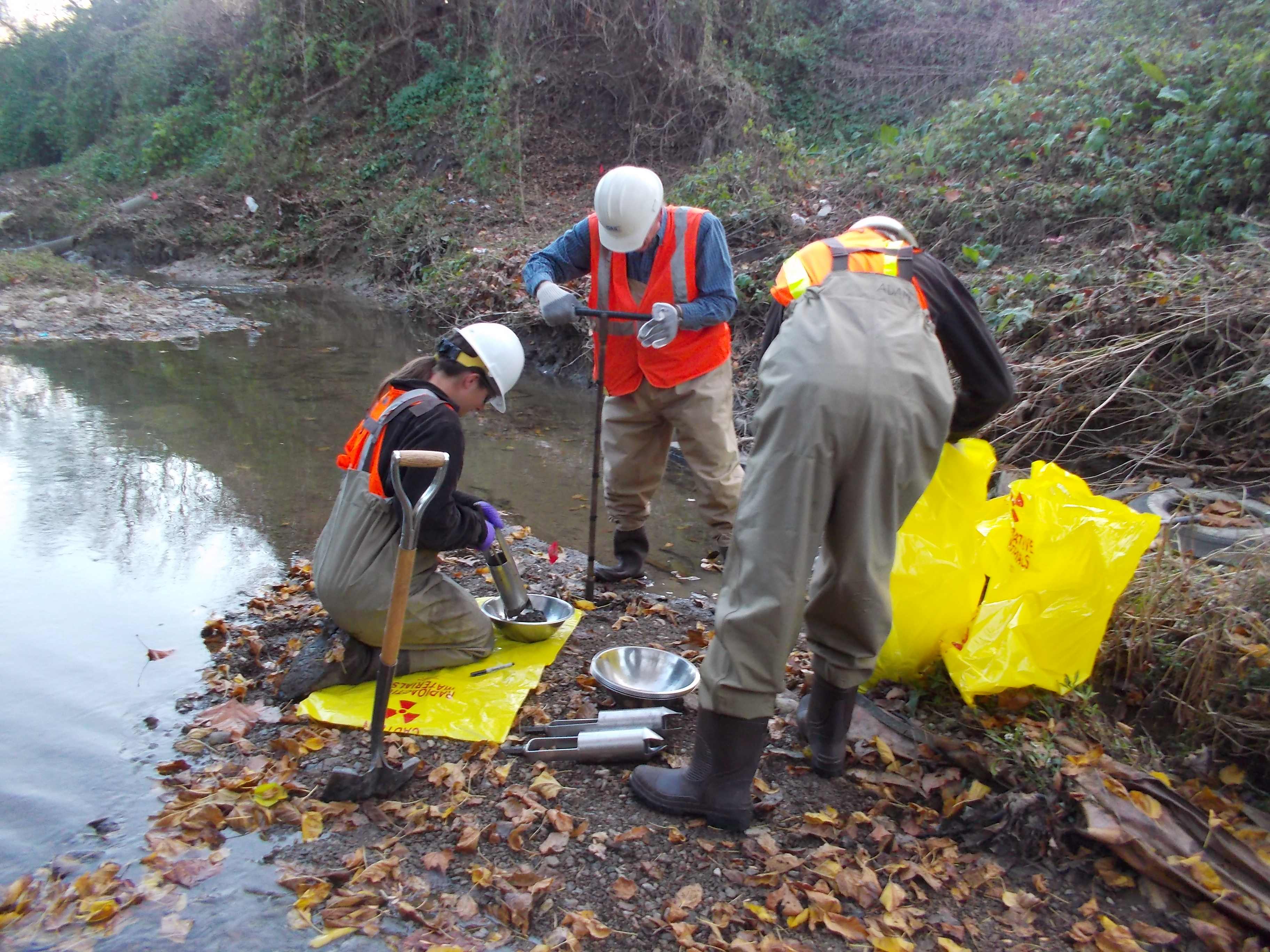 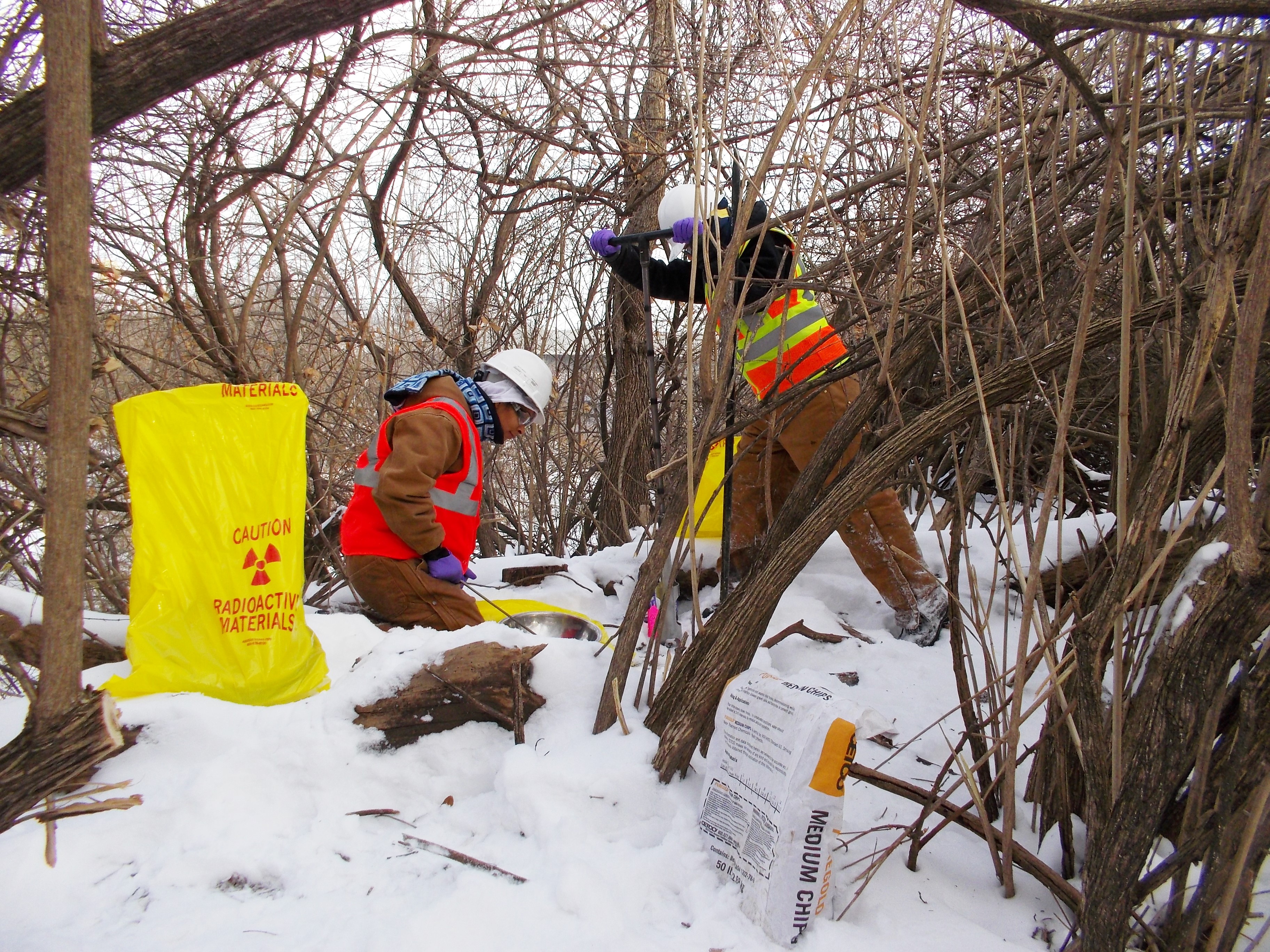 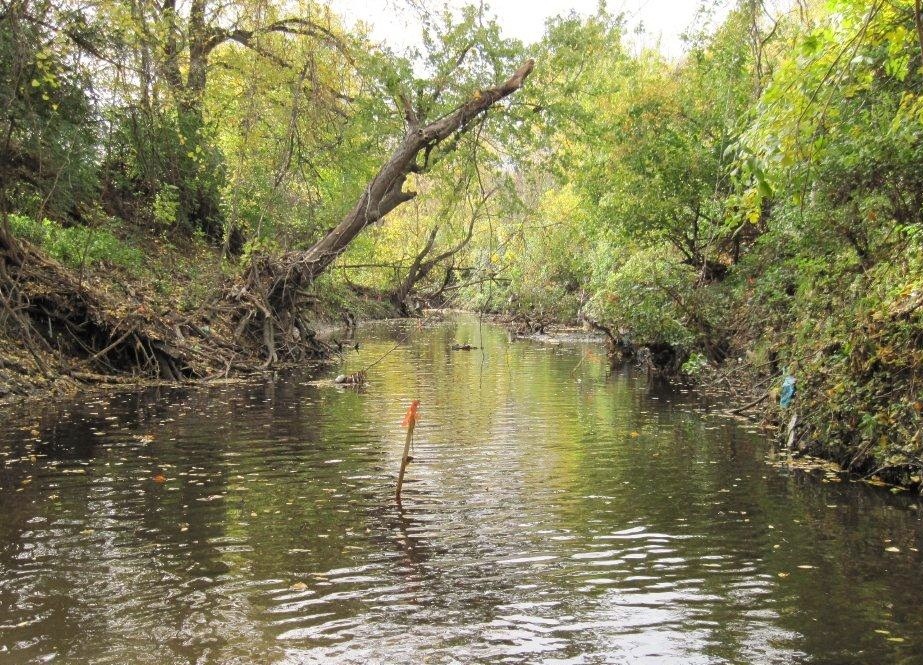 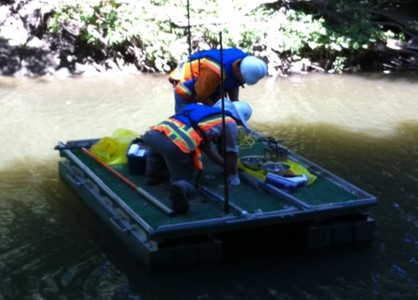 [Speaker Notes: Follow-on sampling for final characterization, bounding, and design was slowed when need for remediation in residential and recreational use areas became known.

Prioritization of properties will be discussed a bit later.

Approximately 10% of samples with SOR>1
	* Many of those in areas already remediated
	* Others at locations to be looked at in greater detail (yellow area on preceding map); possibly additional sampling required

Not every location with a SOR>1 will necessarily require remediation]
9
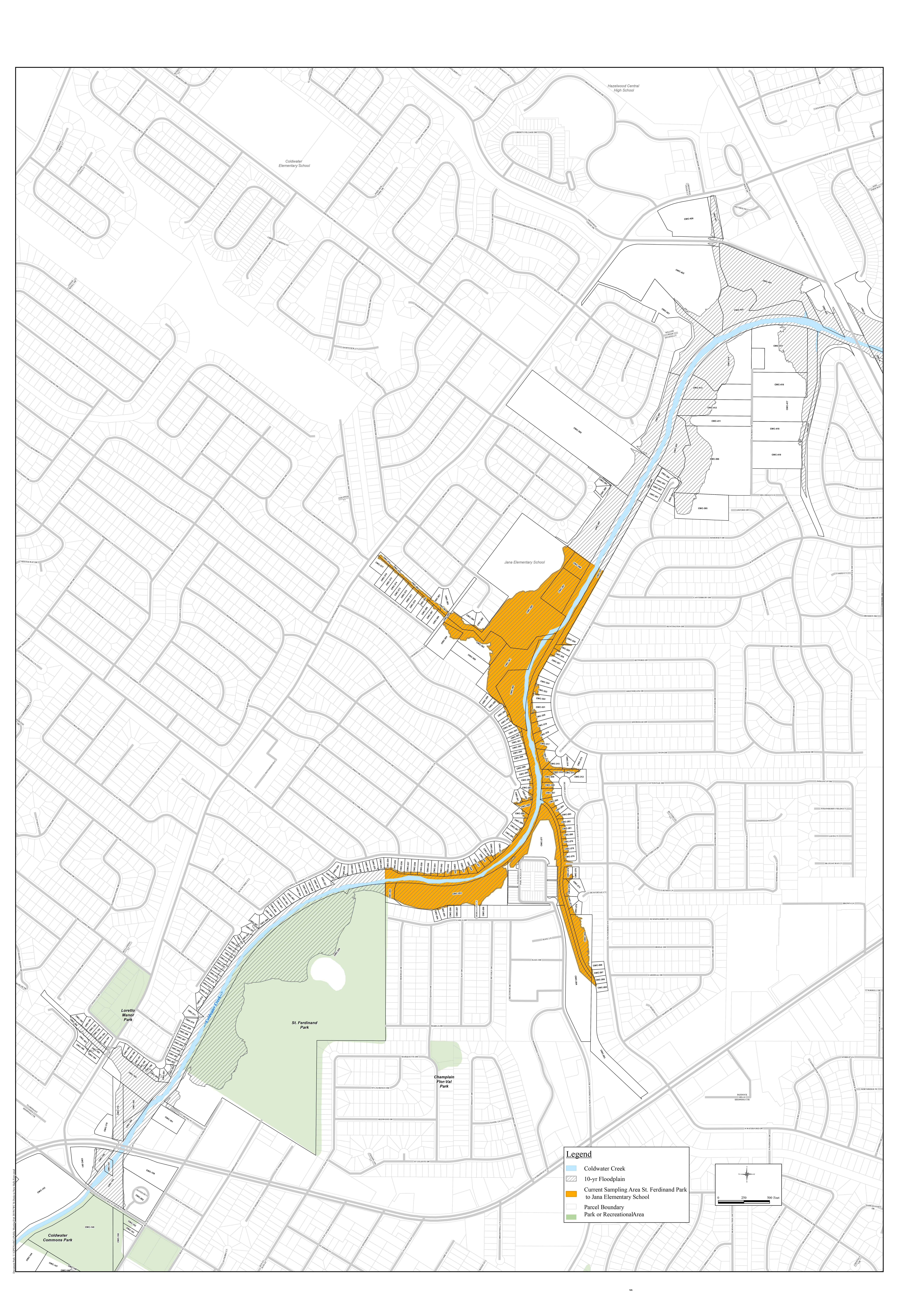 2019 Coldwater Creek
Sampling Plan
New Halls Ferry Road
Sampling in 2019 will be primarily on properties between St. Denis Bridge and New Halls Ferry Road.

Not all properties will be sampled in 2019.

Currently sampling in GOLD area.
St. Denis Bridge
[Speaker Notes: Follow-on sampling for final characterization, bounding, and design was slowed when need for remediation in residential and recreational use areas became known.

Prioritization of properties will be discussed a bit later.

Approximately 10% of samples with SOR>1
	* Many of those in areas already remediated
	* Others at locations to be looked at in greater detail (yellow area on preceding map); possibly additional sampling required

Not every location with a SOR>1 will necessarily require remediation]
10
Searching the Floodplain for ContaminationAt the Surface, At Depth, After Excavation
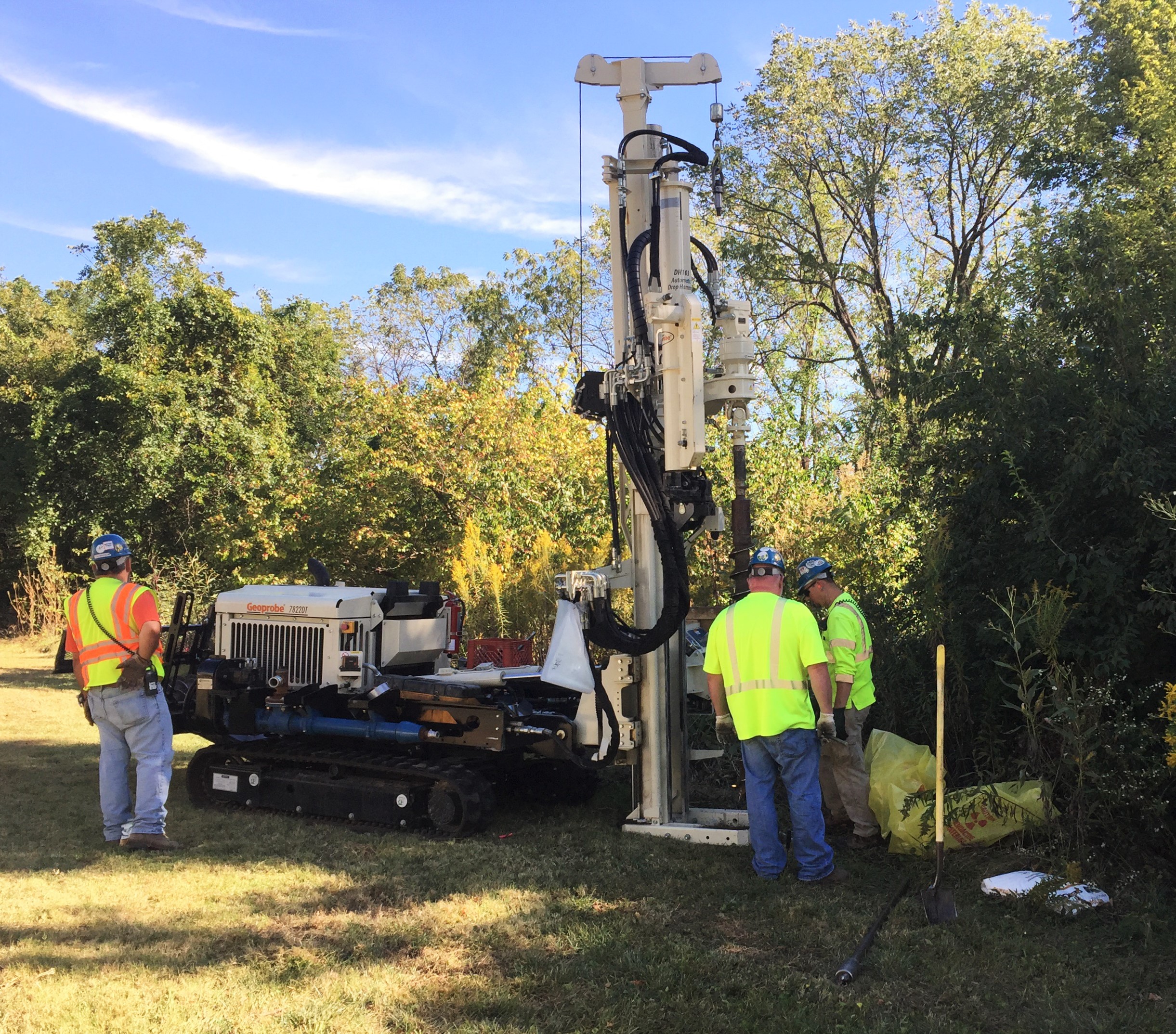 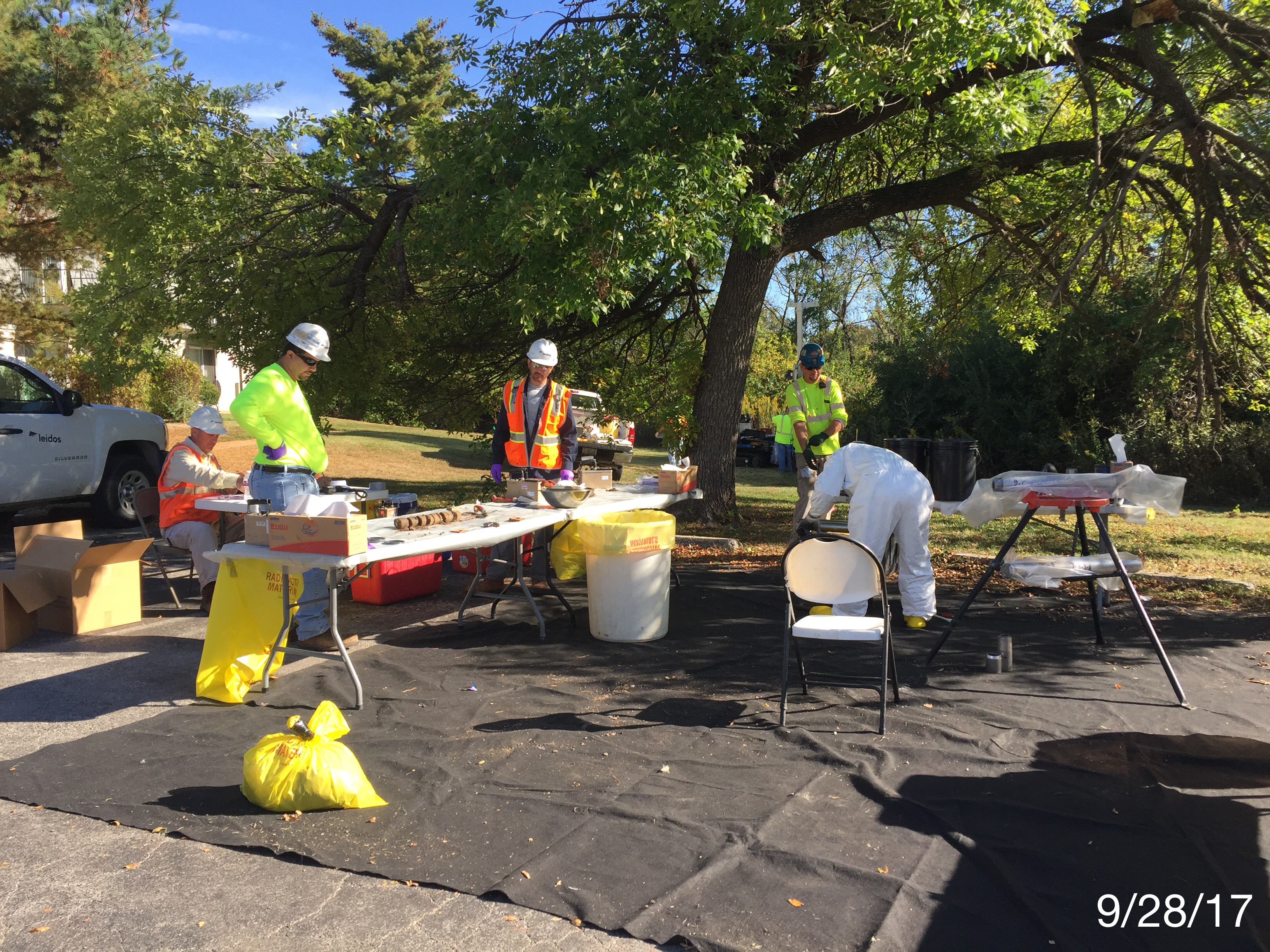 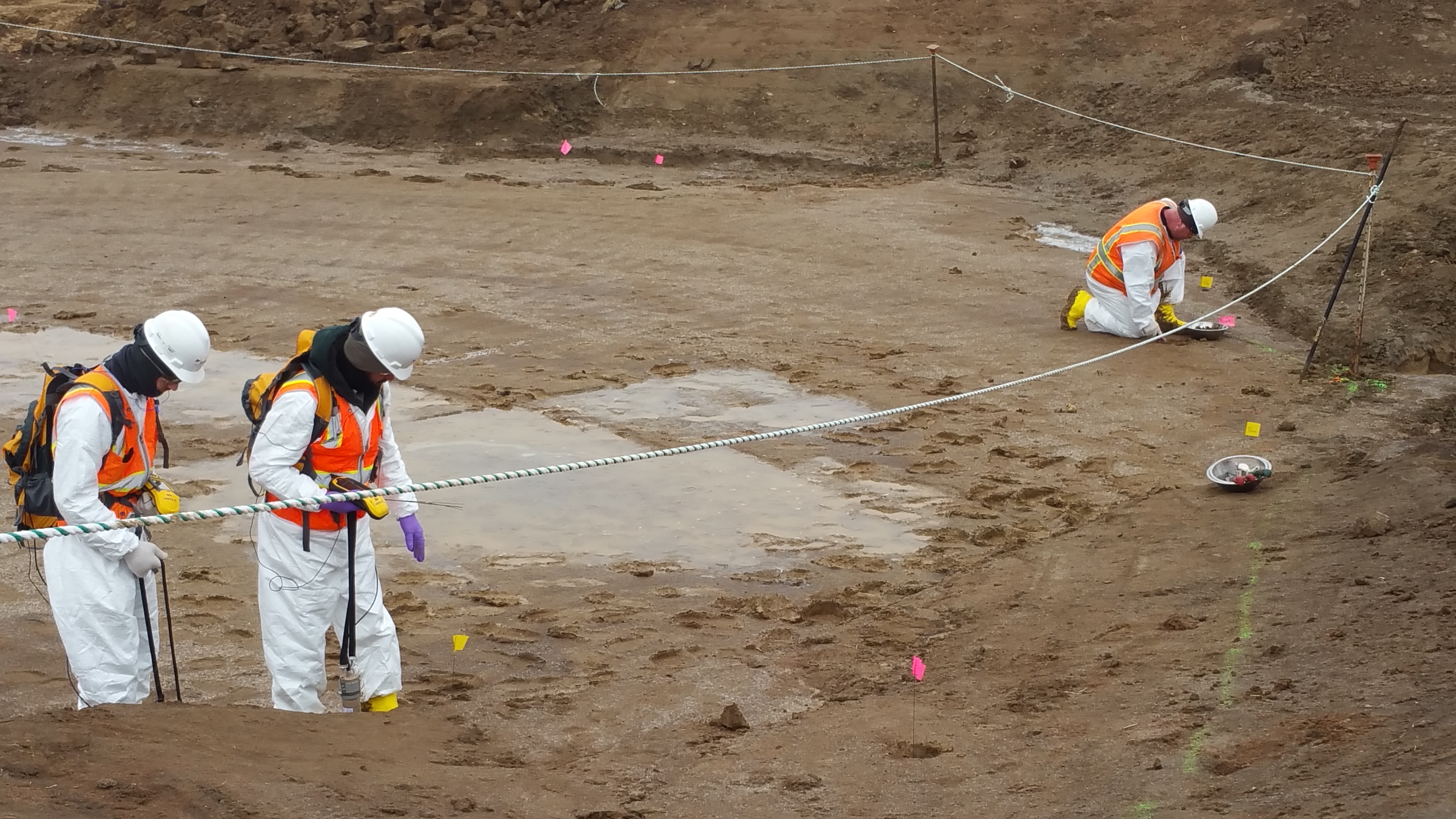 [Speaker Notes: Follow-on sampling for final characterization, bounding, and design was slowed when need for remediation in residential and recreational use areas became known.

Prioritization of properties will be discussed a bit later.

Approximately 10% of samples with SOR>1
	* Many of those in areas already remediated
	* Others at locations to be looked at in greater detail (yellow area on preceding map); possibly additional sampling required

Not every location with a SOR>1 will necessarily require remediation]
Amazing Safety Record
6
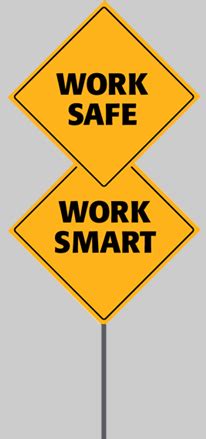 Field Sampling and Laboratory Analysis Contractors:

Over 19 years since 1999
Worked more than 1.4 million man-hours to date
Only 1 Lost Time Accident.




Remedial Action Contractors:

Began at SLDS and SLAPS in 1998 
Amassed nearly 4 million man-hours of effort 
Only 4 Lost Time Accidents.
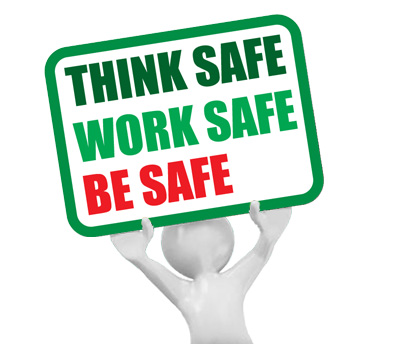 [Speaker Notes: Will discuss more a little later, but:
SLAPS and HISS are source locations:  already complete so shows 0  CY
Latty Properties deferred while we focus on CWC properties;    Includes the HISS source site which is already cleaned up

IAAAP will actually process close to 13,000 CY to get 1,300 CY shipping]
Contact Information
12
Website 
FUSRAP Website http://bit.ly/FUSRAPstl
St. Louis District Website https://www.mvs.usace.army.mil/
E-mail
STLFUSRAP@usace.army.mil
General Information
FUSRAP Office	314-260-3905
Public Affairs Office	314-331-8000
Newsletter
Biannual; sign-up list at Welcome Table
Administrative Record 
Documents are available for viewing at:
FUSRAP Office, 8945 Latty Ave., Berkeley, MO  (314-260-3905) 
Hours: Weekdays from 8 a.m. to 3 p.m. – by appointment
St. Louis Public Library, 1301 Olive Street, St. Louis, MO
[314-241-2288 – Ask for the History Room 
(by appointment only)]
Questions?
13
Shipping and Disposal
	St. Louis Downtown Site Table
	North County Sites Table
	Transportation and Disposal Table

Downtown Remediation
		St. Louis Downtown Site Table

North County Progress
	North County Sites Table
Properties Released
	St. Louis Downtown Site Table
	North County Sites Table
	Coldwater Creek Table

Sampling in Coldwater Creek
	Coldwater Creek Table
	Environmental Monitoring Table

Safety Record
	Transportation and Disposal Table

Contact Information
	Welcome Table